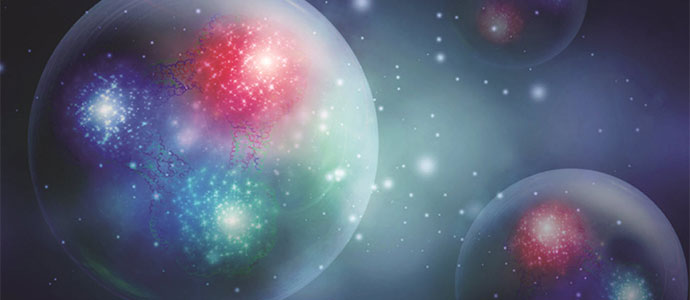 Nuclear Science at Jefferson Lab
Understanding the building blocks of matter.
3000 years AGO, what did the great Philosophers Think WERE the Building blocks of MATTER?
The Five Elements (Aristotle ~300BC )
And the Aether, the divine substance that makes up the heavenly spheres and heavens (what we now call the stars and planets, which Aristotle could see easier then we can in Newport News).
In the late 1800’s, what did The GREAT Scientists Think WERE the Building blocks OF matter?
Periodic Table (Mendeleev 1868)
Water is no longer a building block, it is made up of Hydrogen (H) and Oxygen (O).
But isn’t this getting really complicated…
We started with five building blocks
Earth
Wind
Fire
Water 
Aether
Now I have learn the an entire periodic table?!
Are those really the building blocks of matter?!
Chart of the Nuclides
Elements on the periodic table can have different numbers of neutrons.
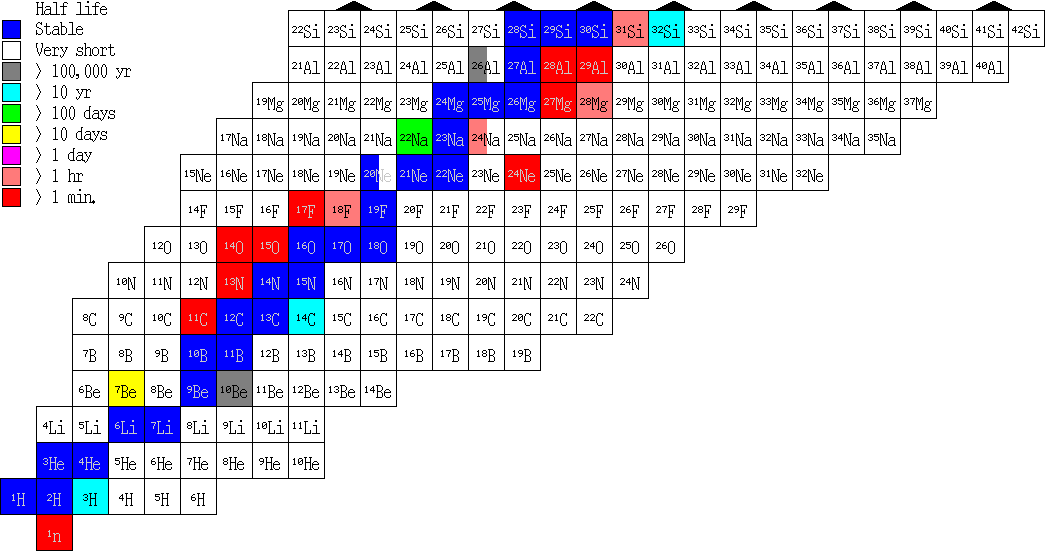 Protons
Neutrons
Electrons
The 21st Century Building Blocks
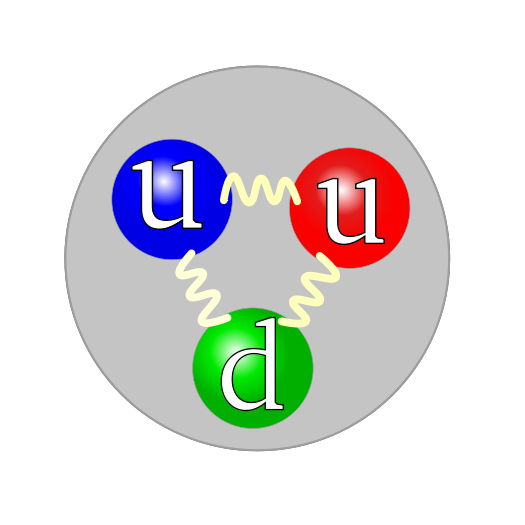 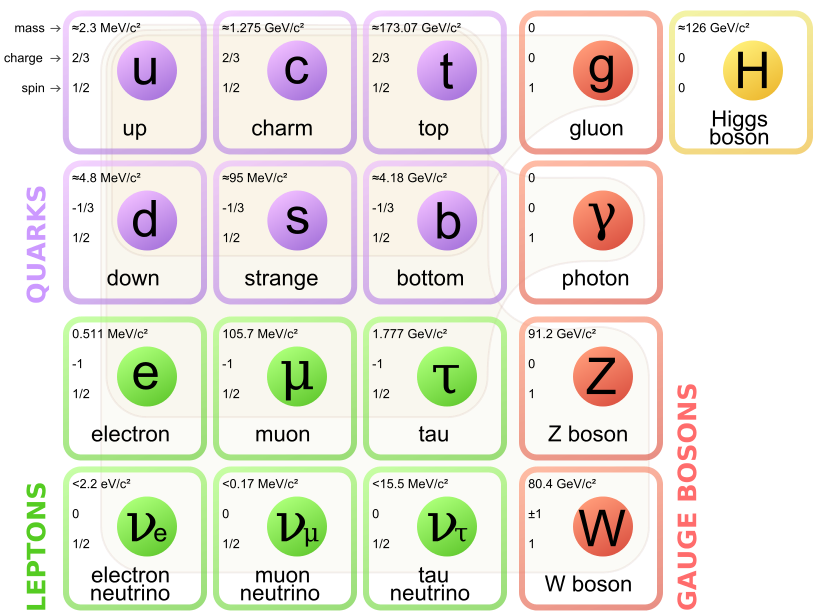 Proton
Jefferson Lab’s mission is to understand the transition from hadronic to partonic degrees of freedom.
Thomas Jefferson National Accelerator Facility
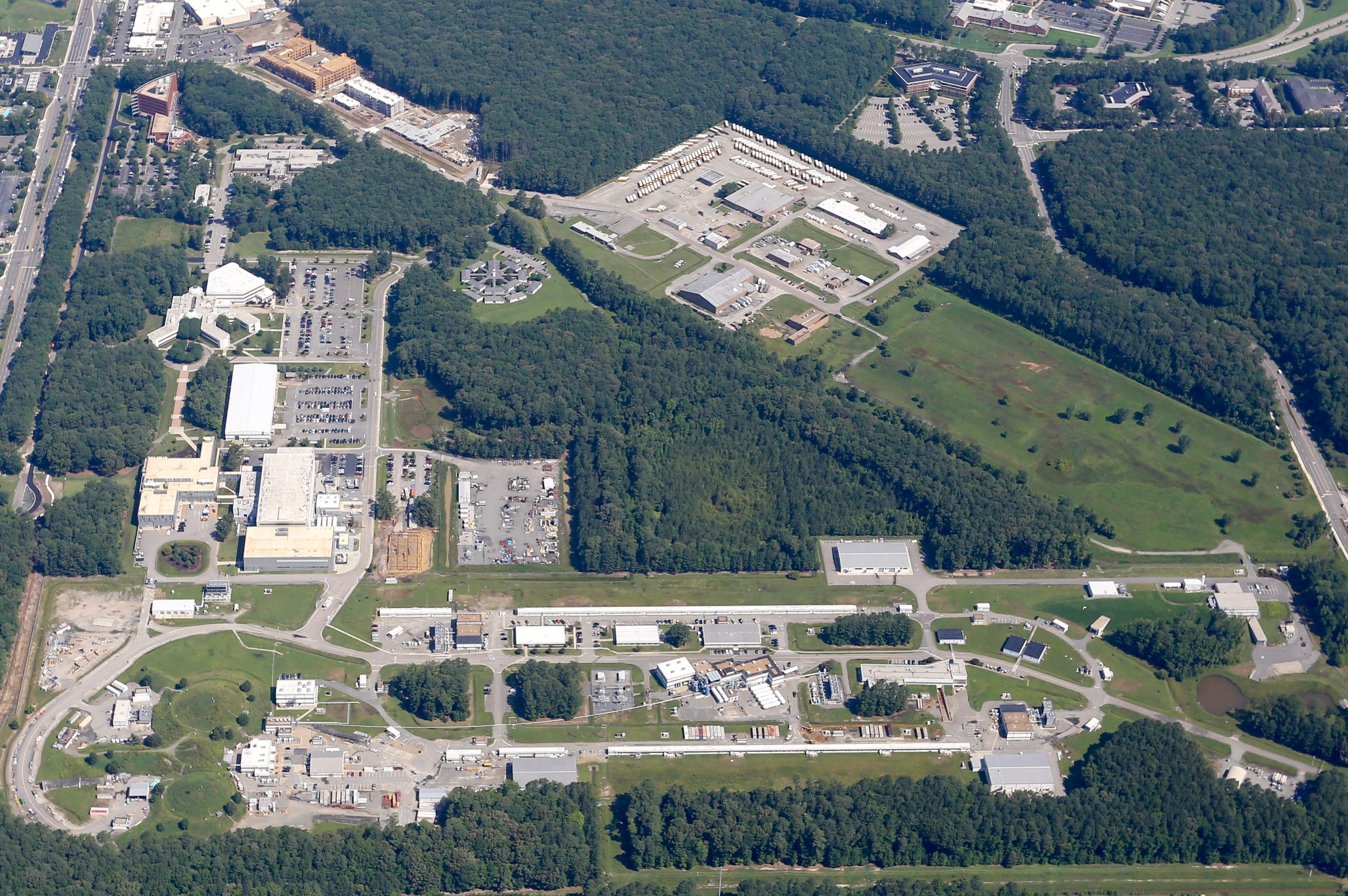 Thomas Jefferson National Accelerator Facility
United States Department of Energy National Lab (Primary Focus Nuclear Physics)
2000 Scientists
U.S. Universities
International 
Train Next Generation
10 Ph.D.’s/Year
College Programs
High School Programs
Primary Mission is to  understand transition from nuclear matter (protons and neutrons)  to quarks and gluons.
Quarks are (to the best of our knowledge) a fundamental building block of matter.
Can never find only one.
Heisenburg’s Uncertainty Principle
Δx Δp ≥ ħ/2 ~ 0.2 GeV fm
Proton is ~1 fm in size (10-15m).

Thus to “see” 0.02 fm one needs approx. 10 GeV momentum
Virtual Tour of Jefferson Lab’s Accelerator
Injector: Photoelectric Effect
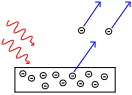 Albert Einstein won his Nobel prize for explaining this effect in 1921.
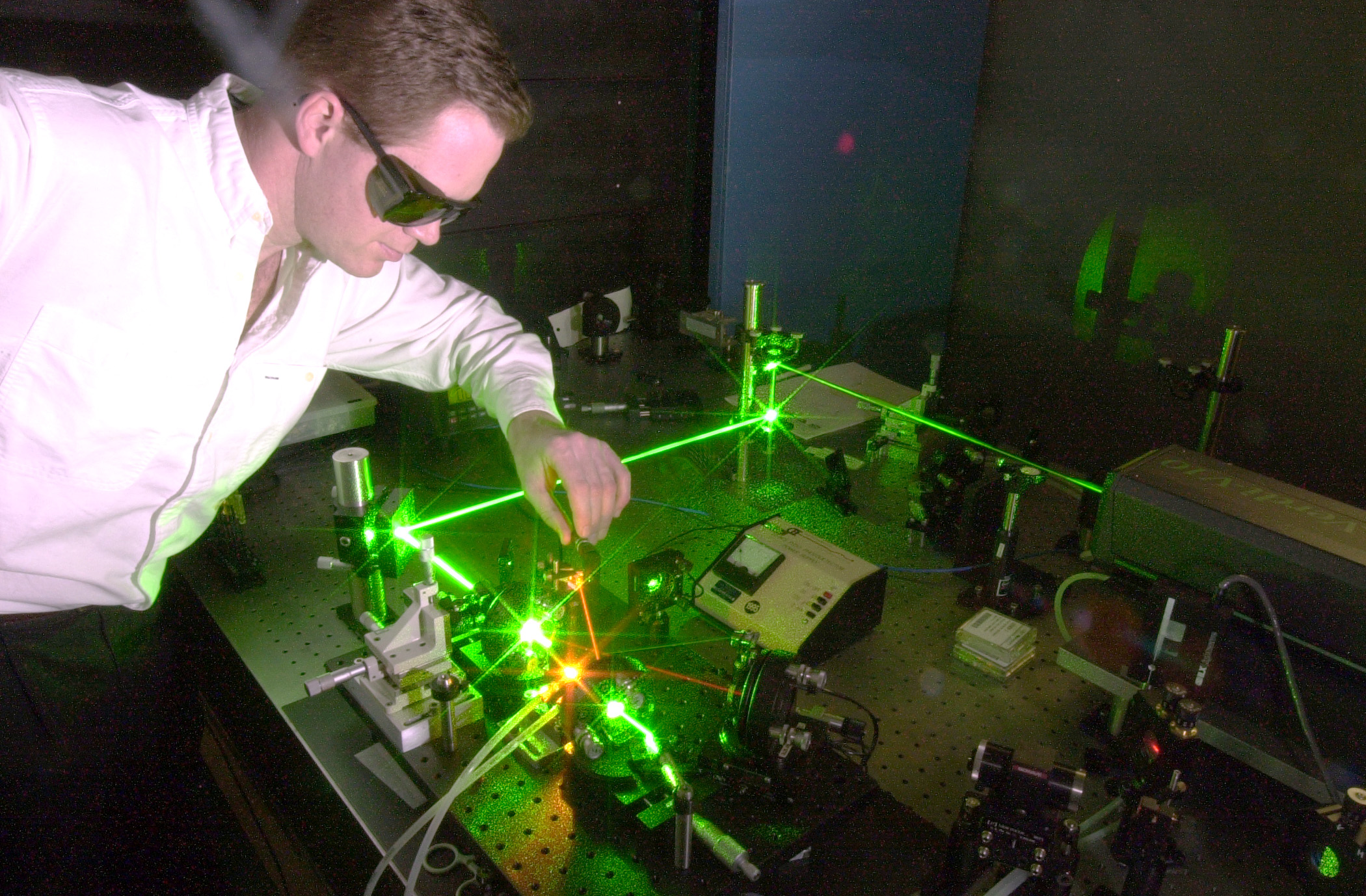 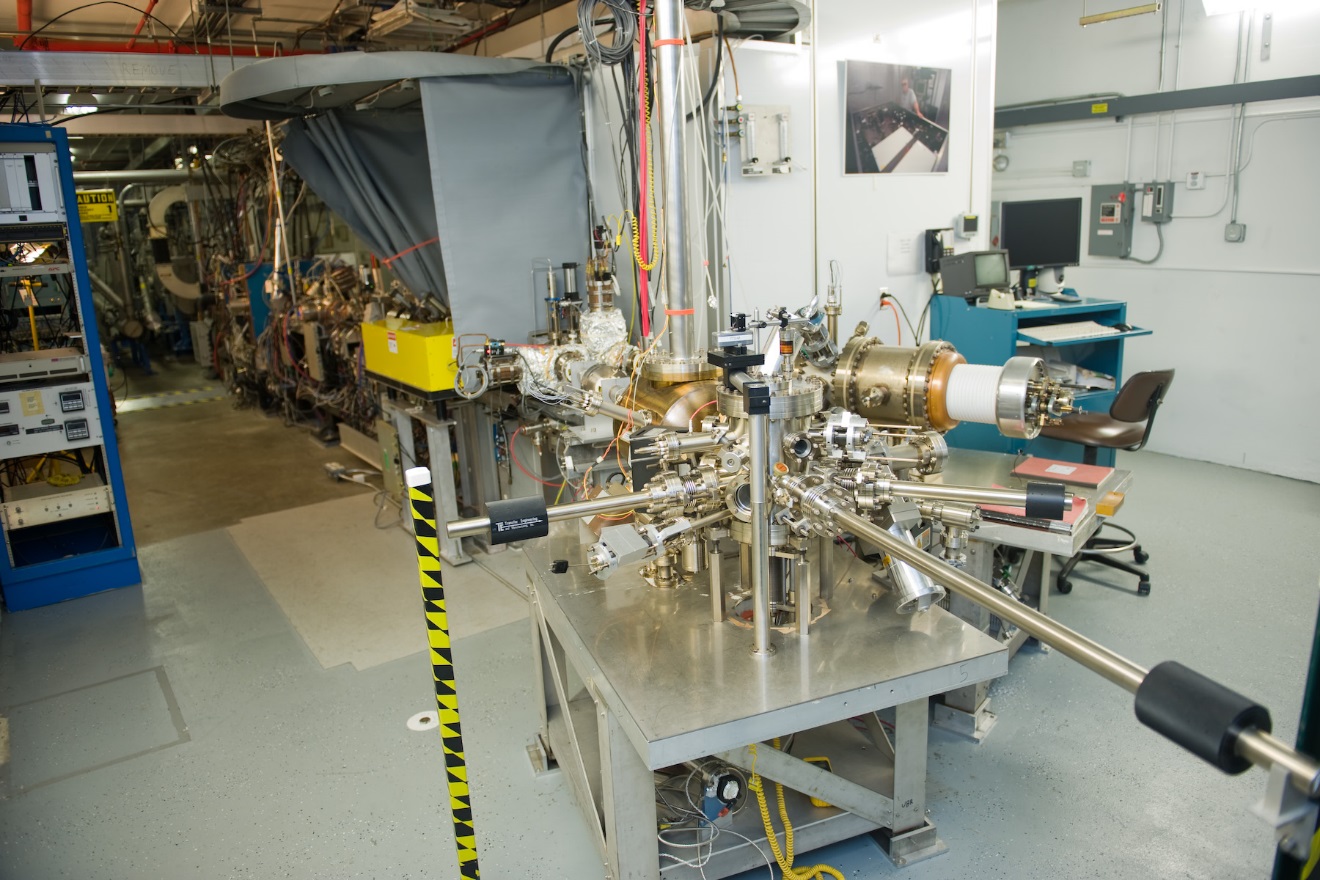 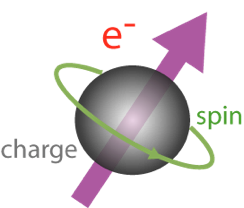 By using polarized laser light and special photocathode materials, we can make electrons whose spin is all in the same direction.
Linear Accelerator
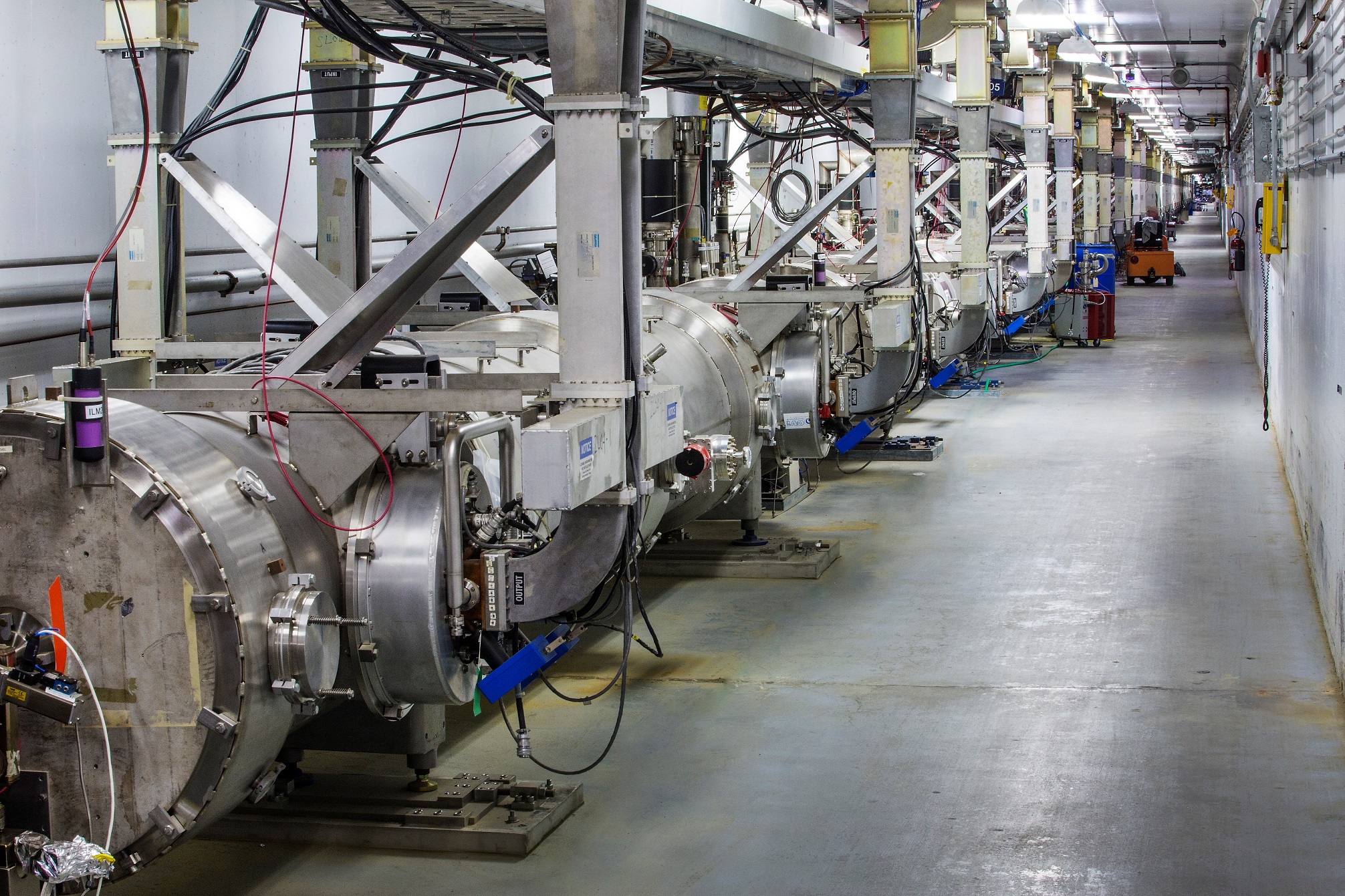 We take 0.511 MeV particles and accelerate them to energies of 12,000 MeV and it still
doesn’t go faster then the speed of light in vacuum!
Race Track Design
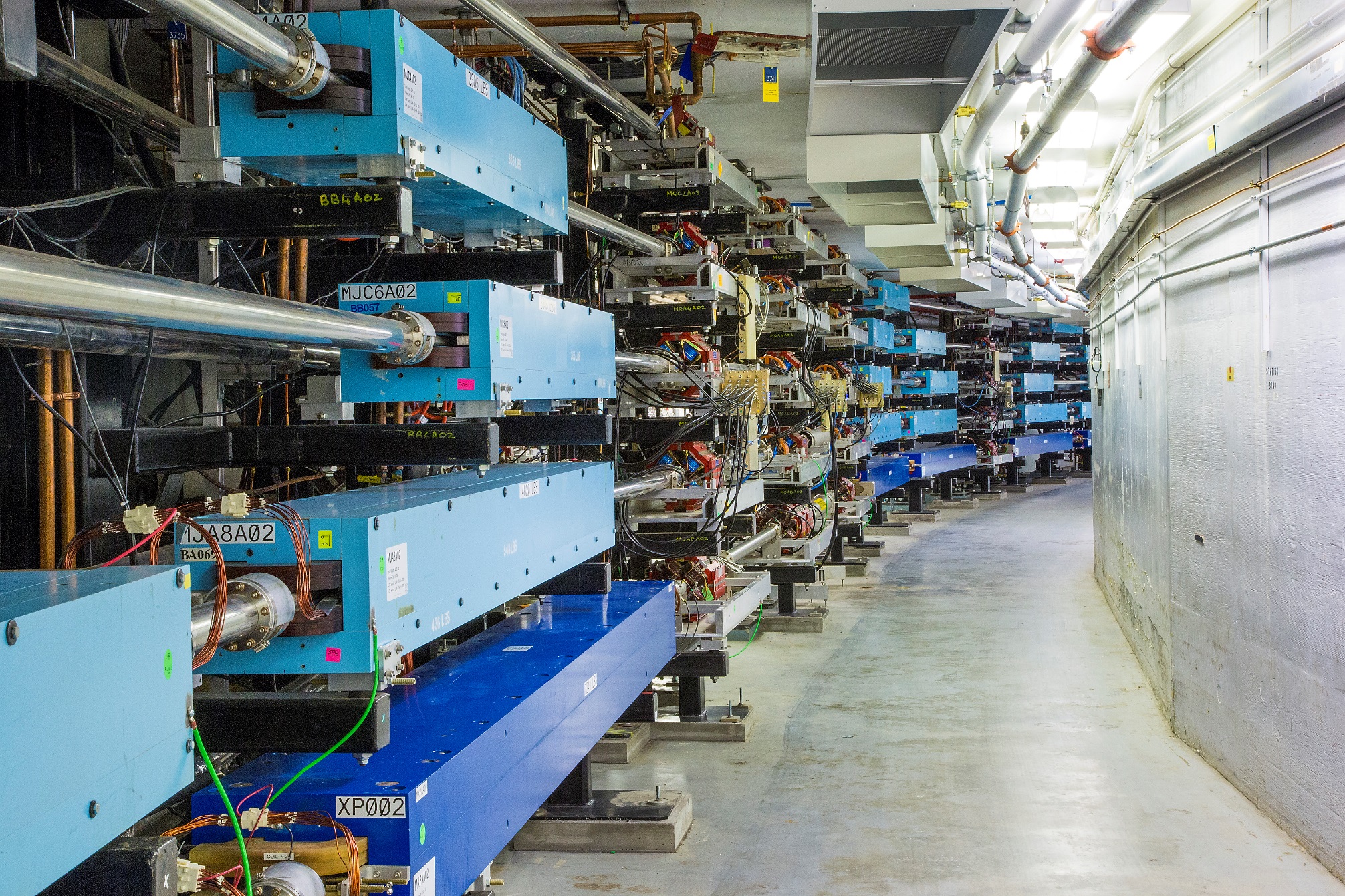 Accelerators are expensive (>100 million dollars) while bending magnets are cheap.
Jefferson Lab’s Experimental Hall A
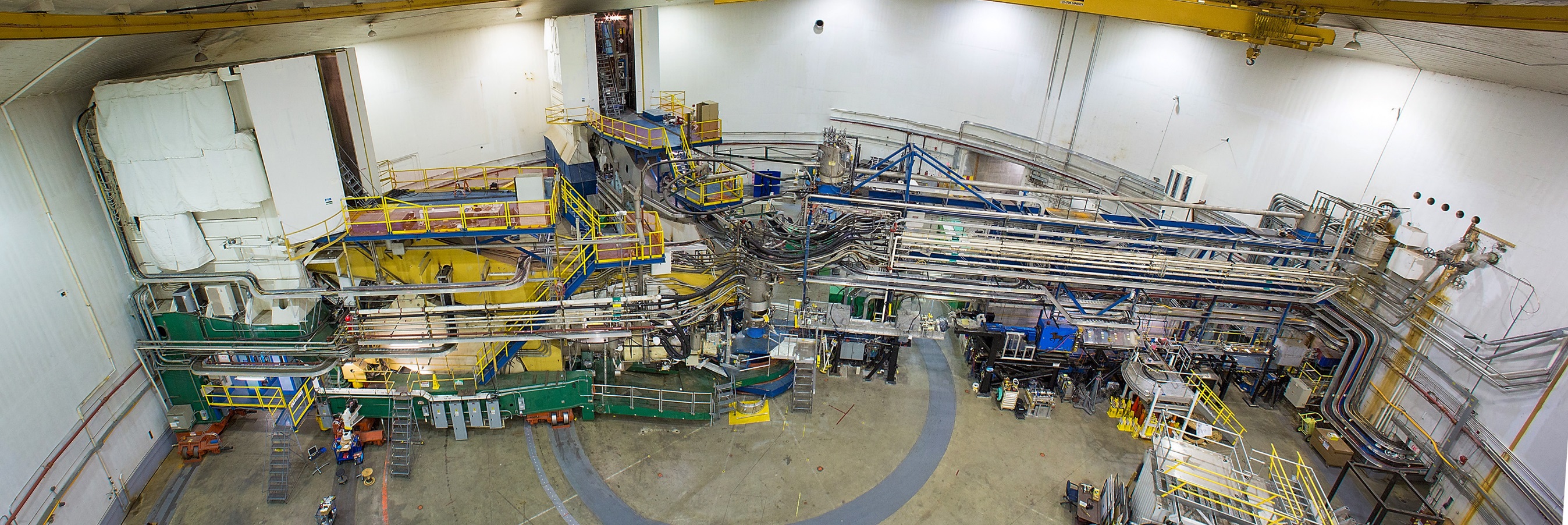 Jefferson Lab’s Experimental Hall B
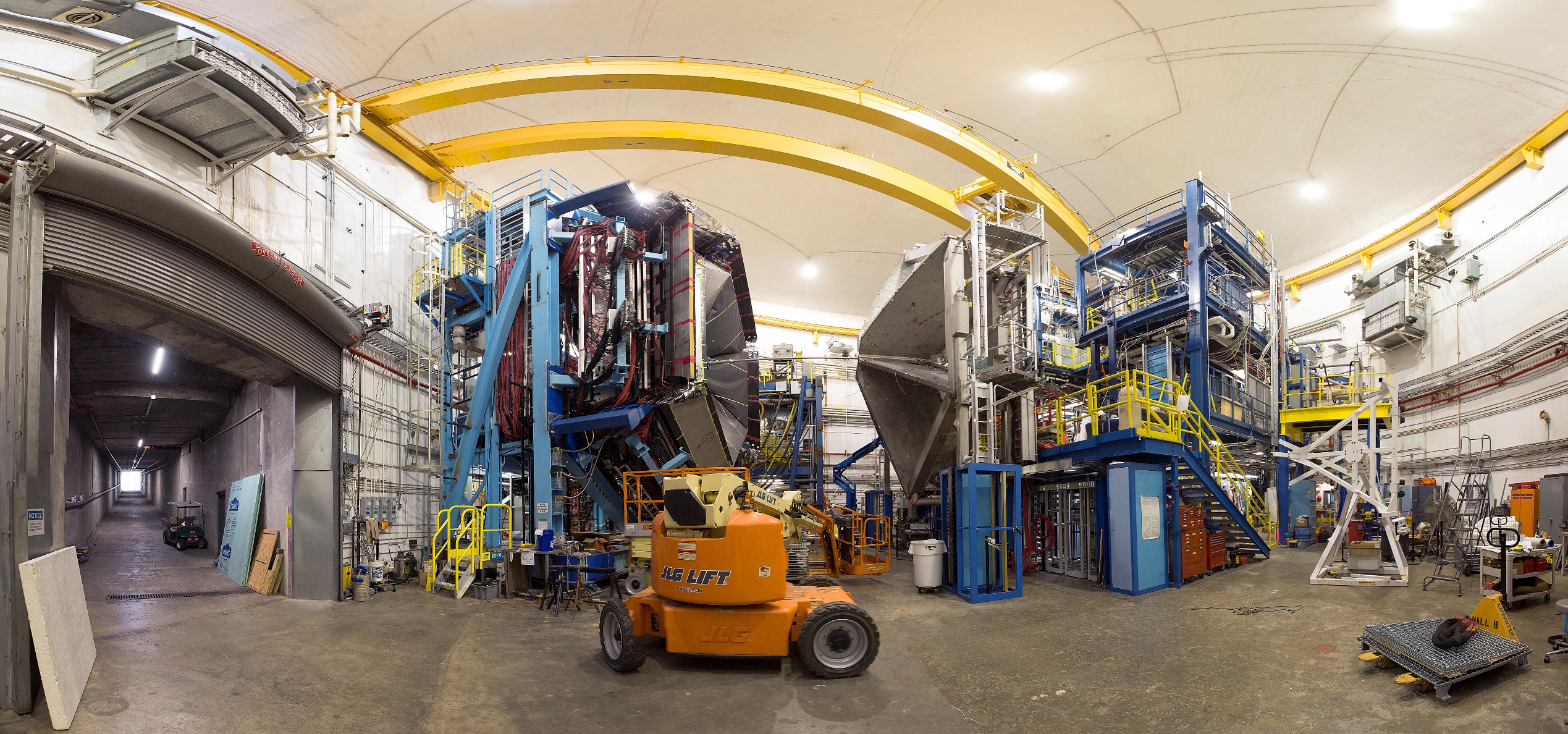 Jefferson Lab’s Experimental Hall C
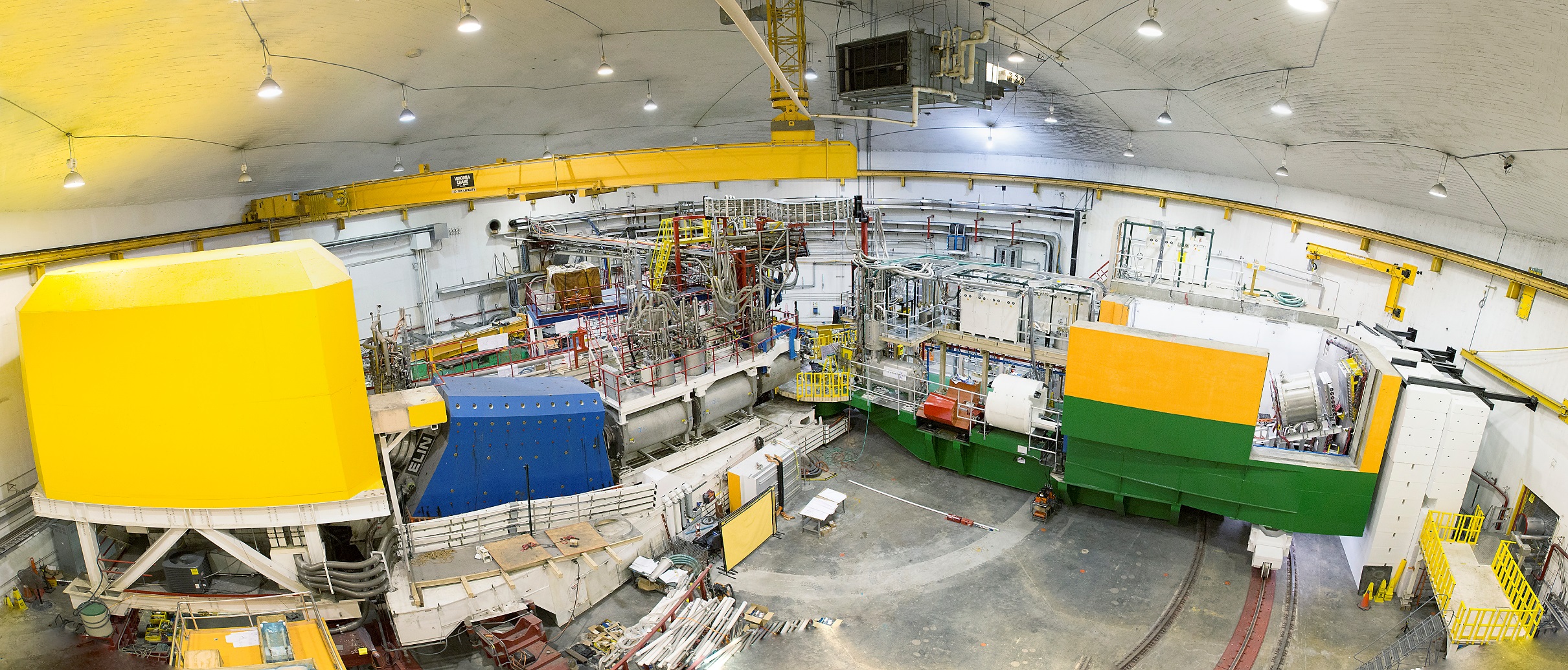 Jefferson Lab’s Experimental Hall D
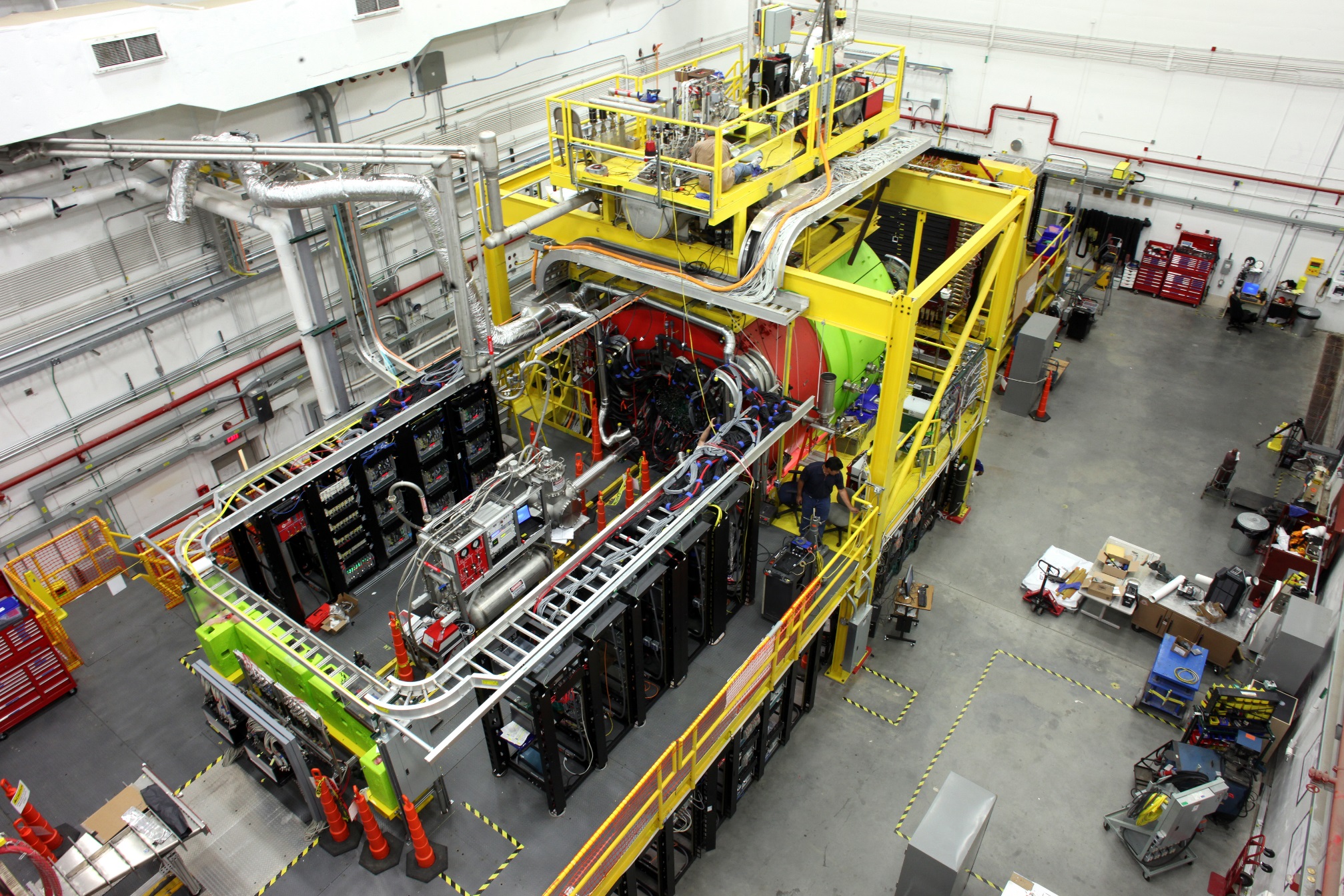 Control Rooms (24/7 operation)
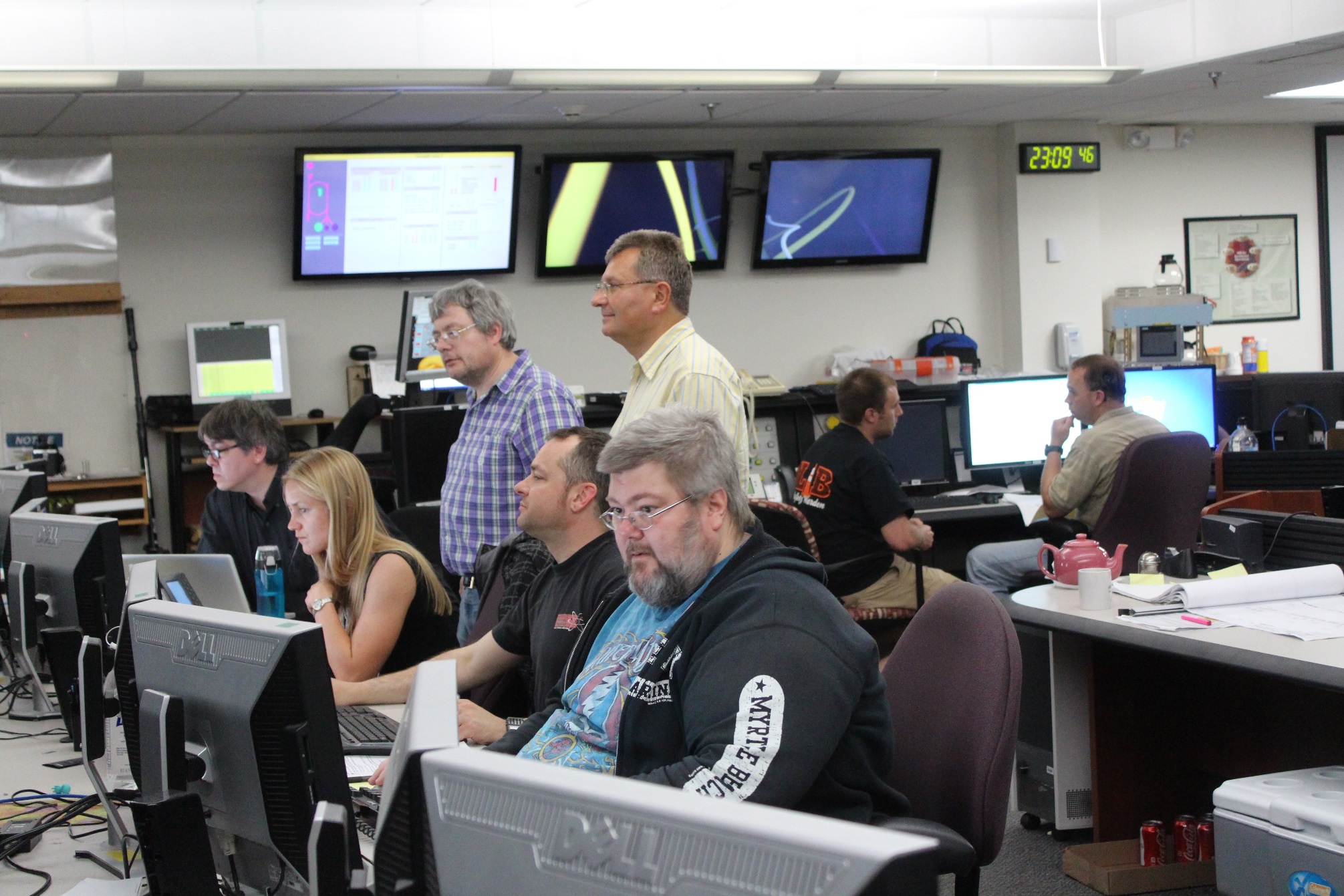 Jefferson Lab Physics Experiments
Idea (questions)
Proposal (written document ~30 pages)
Collaboration (i.e. a team of approx. hundred scientists) 
Defense (only 1/3 of proposals past this point)
Jeopardy after 3 years (i.e. defend again)
Funding (no money, no experiment)
Construction 
Readiness & Safety Reviews
Running The Experiment
Analysis (generates Ph.D.’s in nuclear physics)
Publication (new questions)
Approximately Five to Ten Years From Start to Finish
Program Physics Topics
1. Hadron spectra as probes of QCD(GlueX and heavy baryon and meson spectroscopy)
2. Transverse structure of the hadrons(Elastic and transition Form Factors)
3. Longitudinal structure of the hadrons(Unpolarized and polarized parton distribution functions)
4. 3D structure of the hadrons(Generalized Parton Distributions and Transverse Momentum Distributions)
5. Hadrons and cold nuclear matter(Medium modification of the nucleons, quark hadronization, N-N correlations, hypernuclear spectroscopy, few-body experiments)
6. Low-energy tests of the Standard Model and Fundamental Symmetries(MOLLER, PVDIS, PRIMEX, etc.)
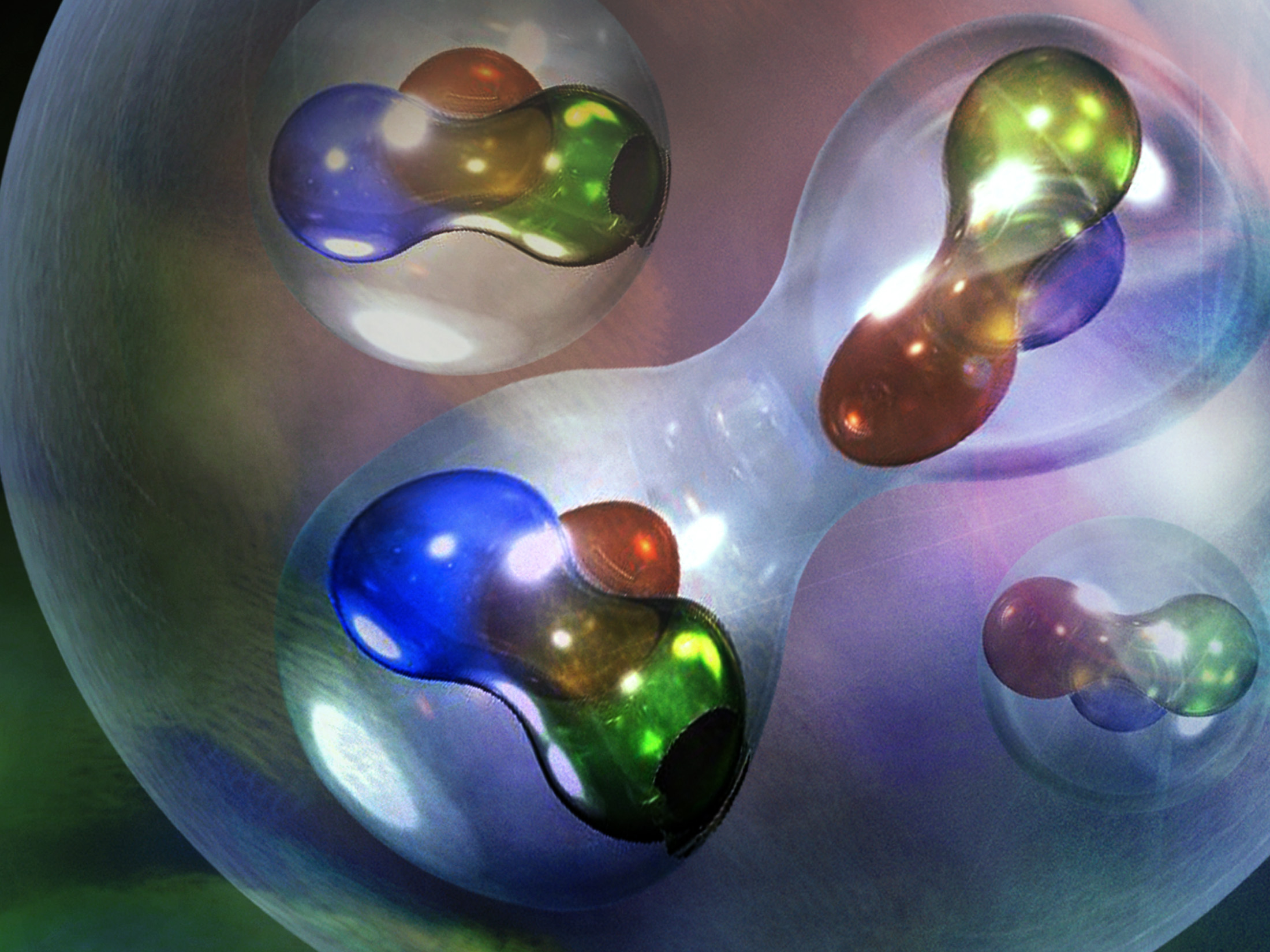 An example: What happens when a proton and neutron get close together?
Example Jefferson Lab Experiment
Studying if protons and neutrons strongly overlap in the nucleus.
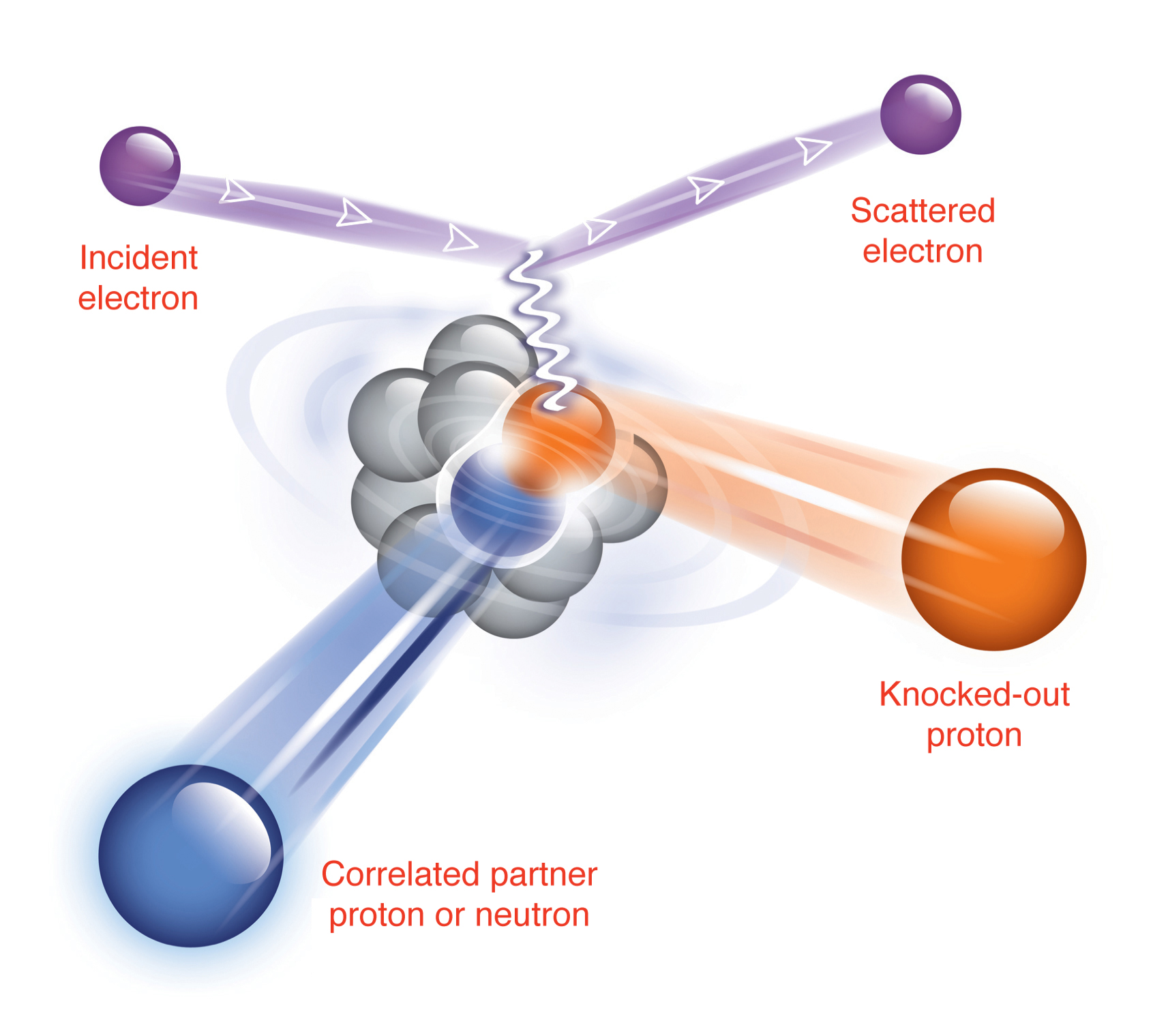 The Nuclear Physics Equivalent to a Pool Table Trick Shot
Jefferson Lab’s Hall A
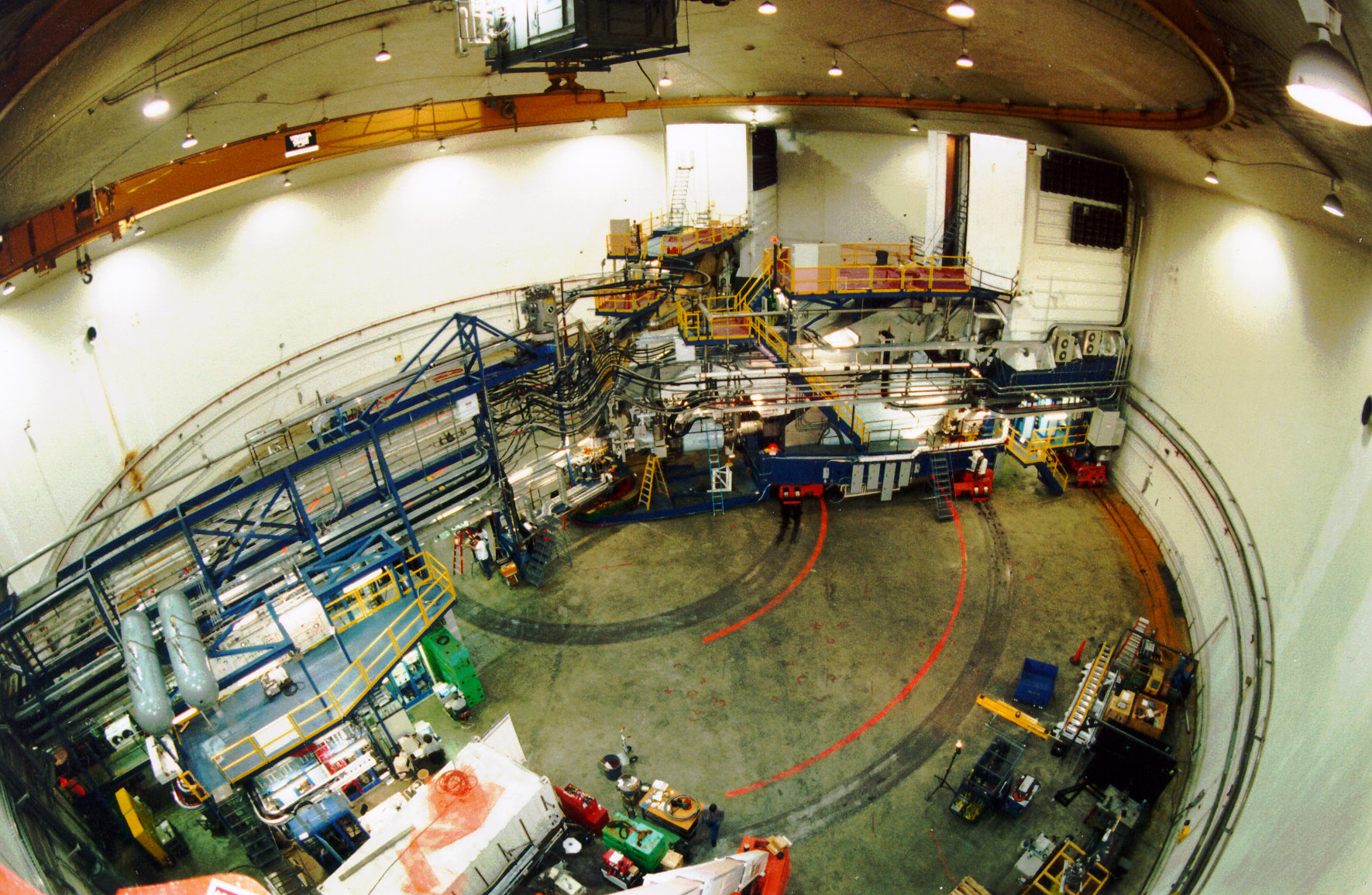 Design The New Equipment
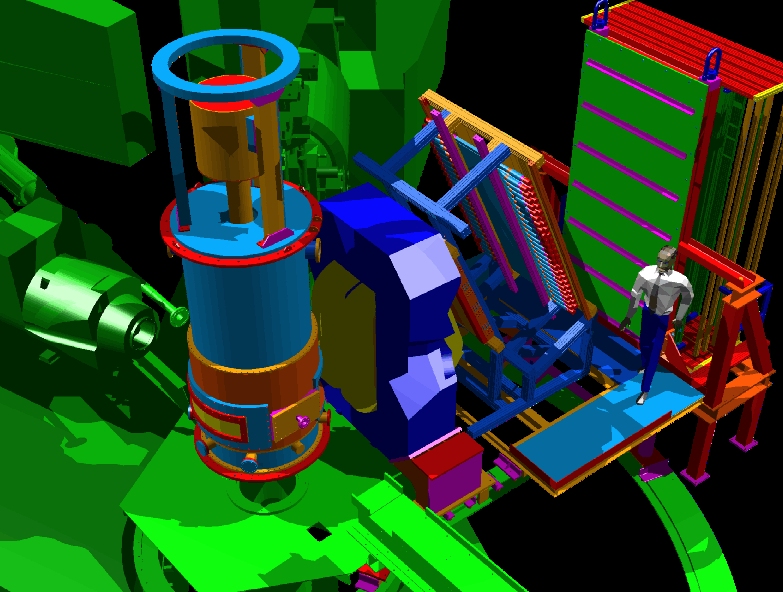 Final Assembly
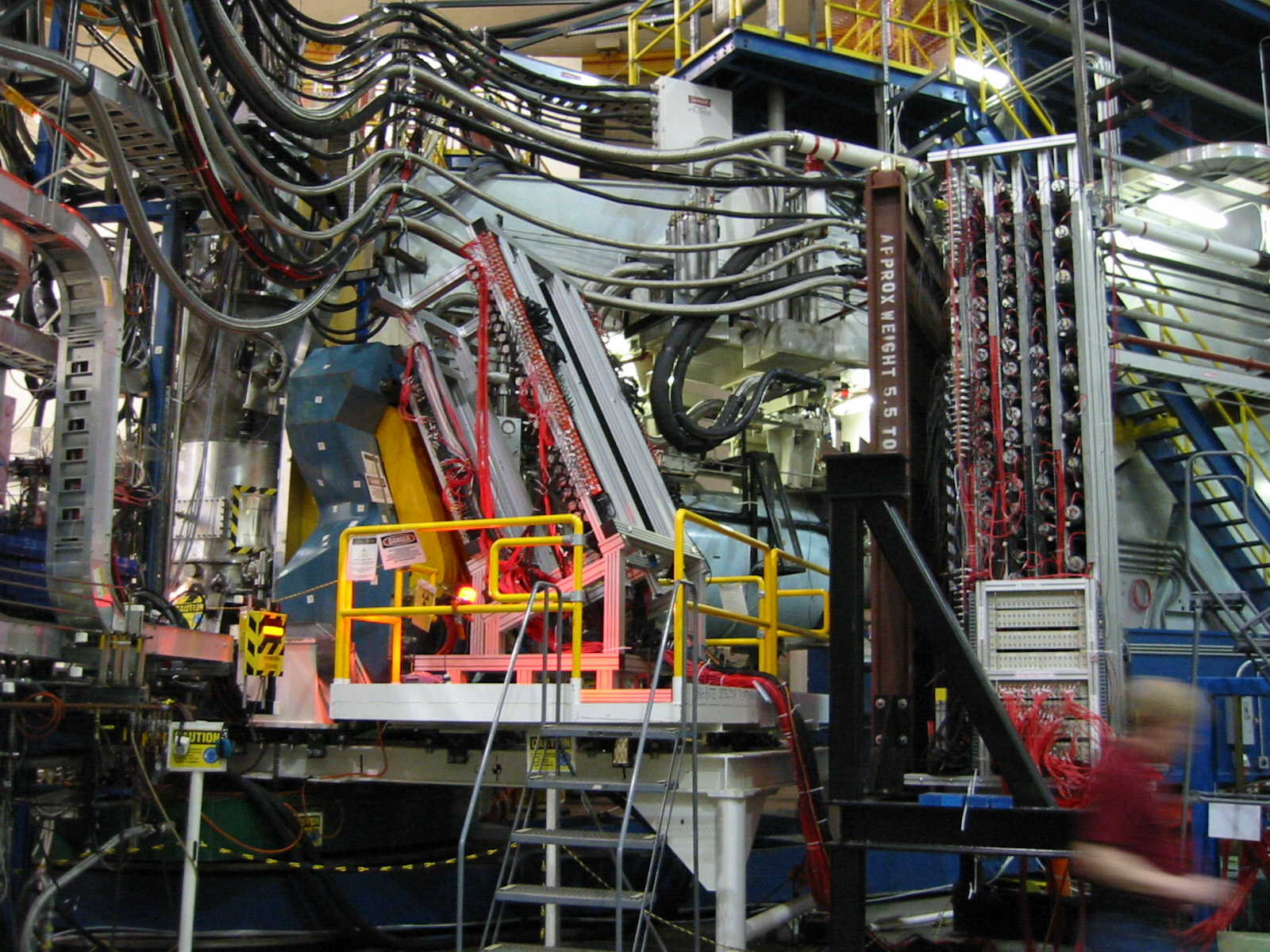 Observation of Proton-Neutron Pairs!
Science Article
Physical Review Letter
Ph.D. Theses
Peter Monaghon (MIT)
Ran Shneor (Tel Aviv)
Ramesh Subedi (KSU)
News Stories
Physics Today
CERN Courier
And then new questions!
While explaining your work to others is the last step,
 in many ways it is the most important!
PAC51 Proposals
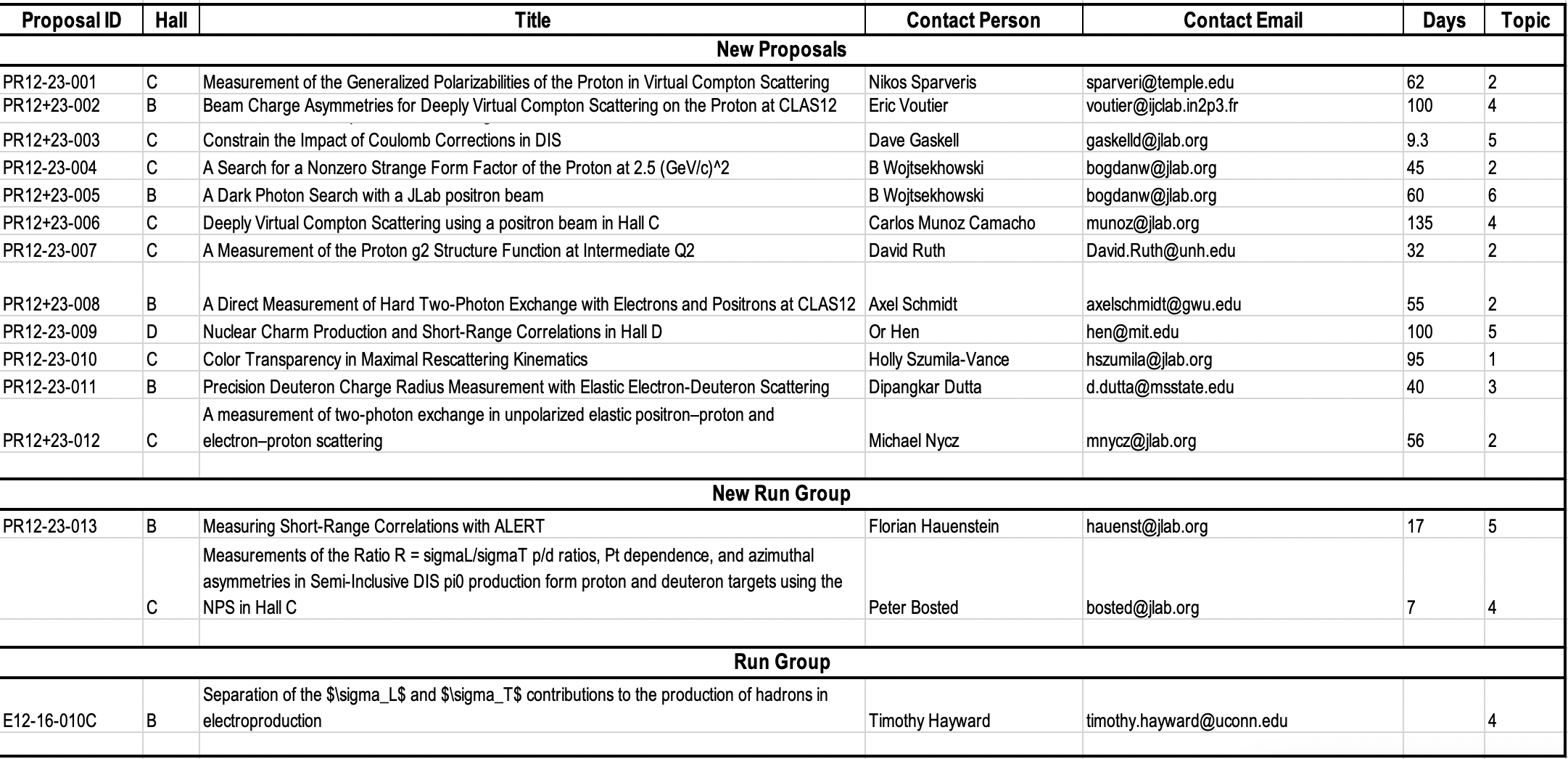 PAC51 Proposals
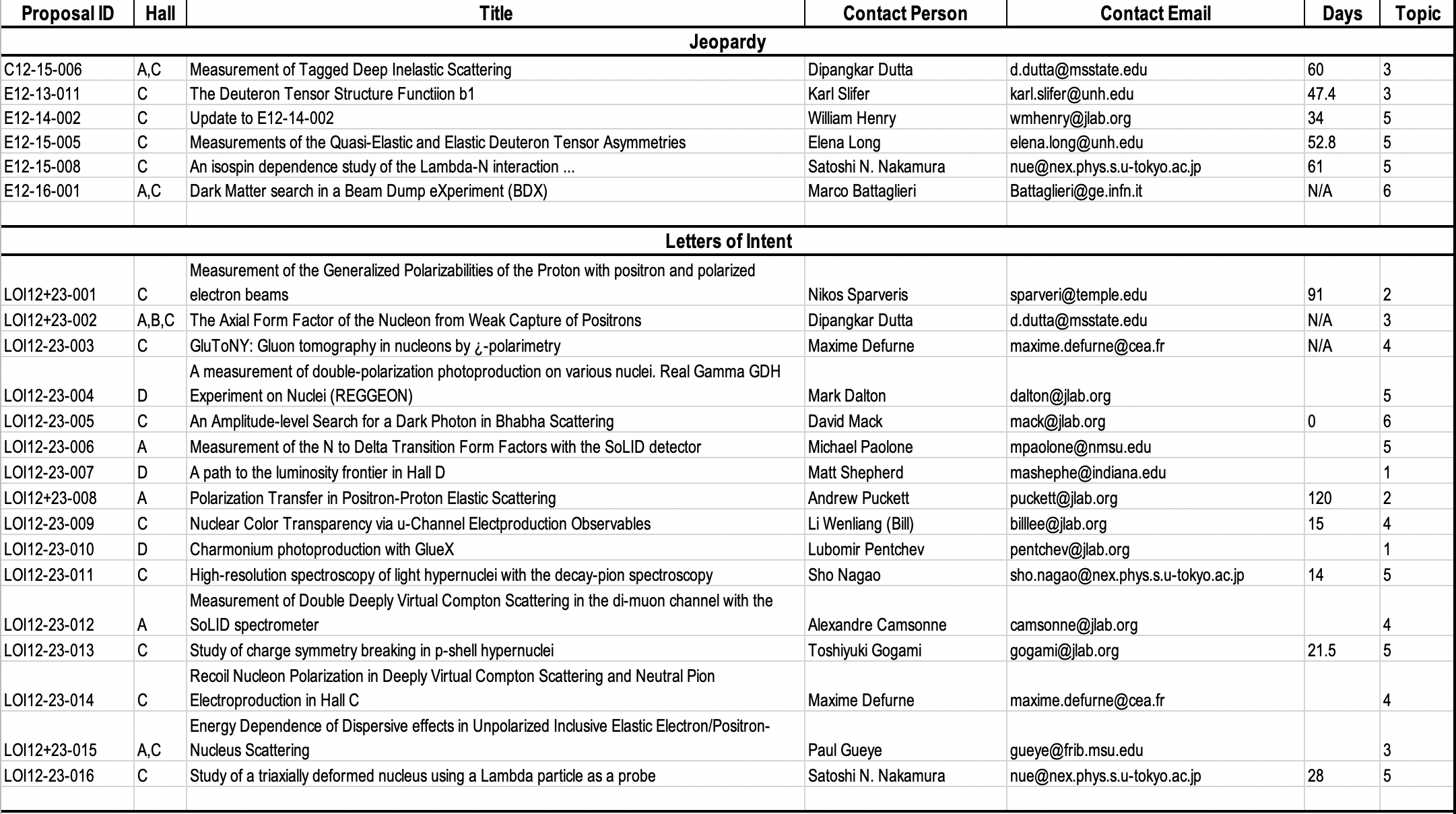 Upcoming JLab CEBAF Schedule
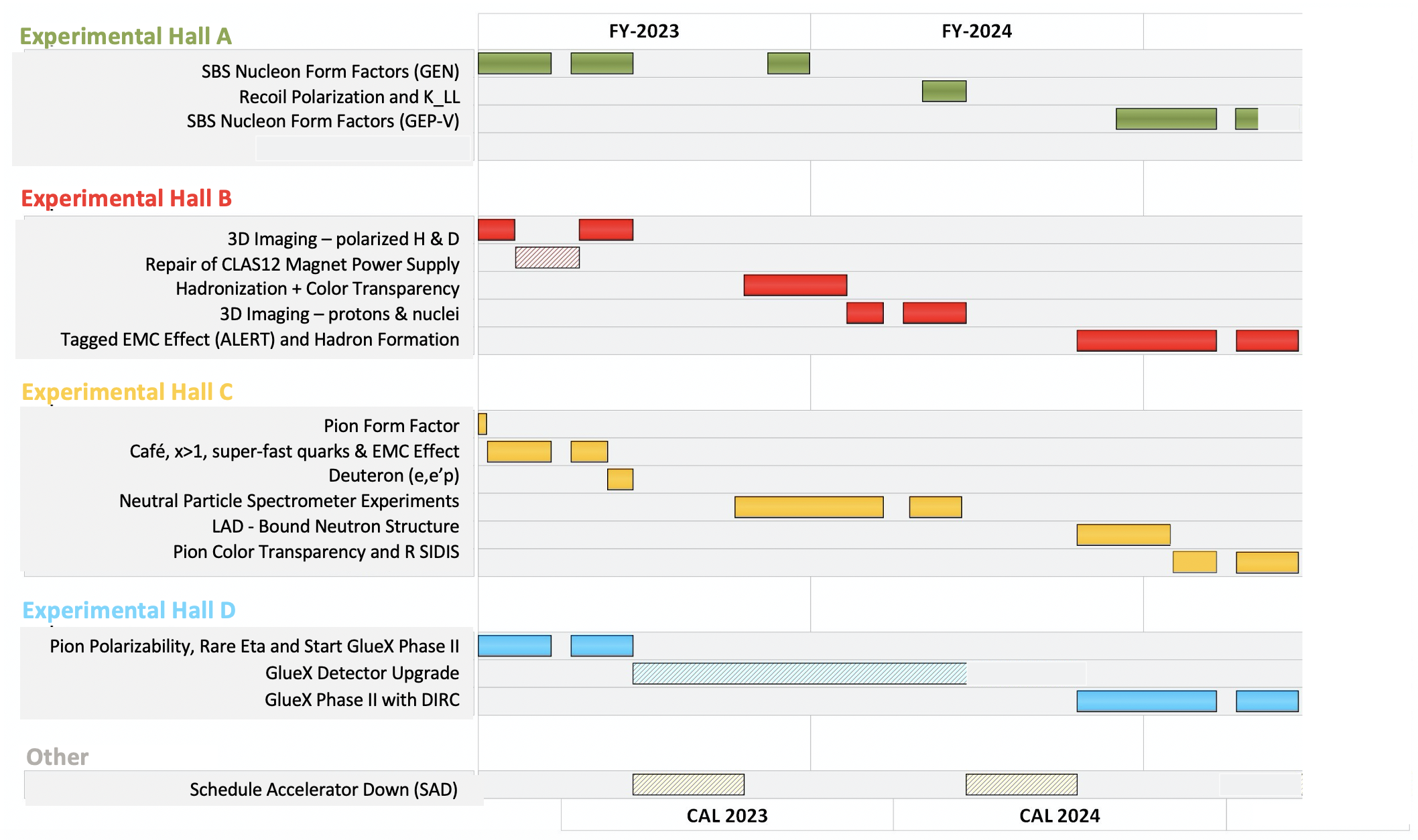 Tentative Experimental Schedule
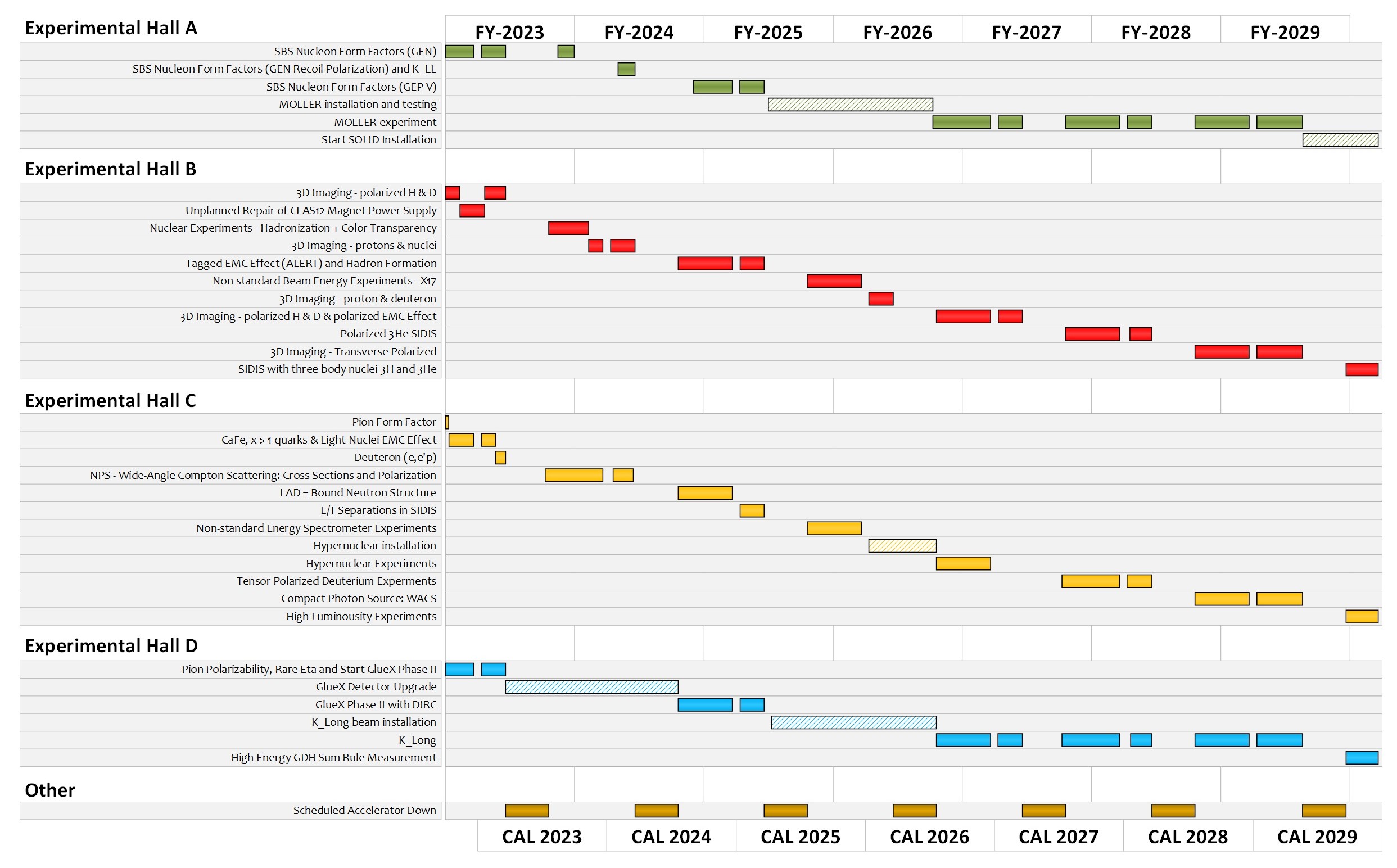 205 completed experiments to-date (28 full; 28 partial in 12 GeV era) 

51 experiments remaining

~7 years at ~30 weeks/year

…not including SoLID

…not including new proposals
32
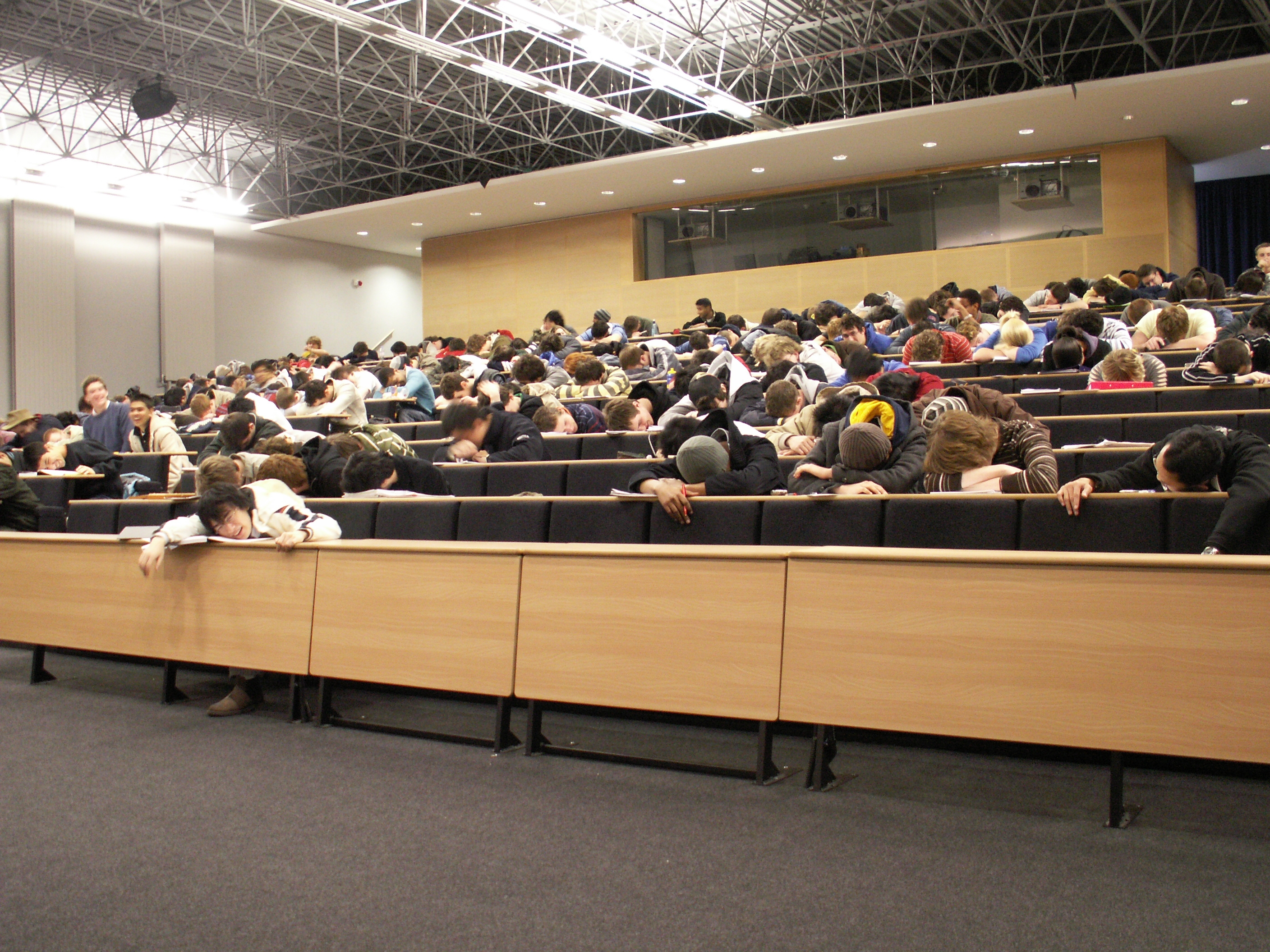 Who Cares?!
Or for those who like remote work:
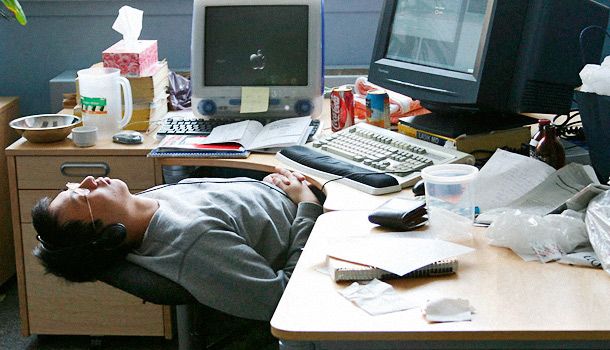 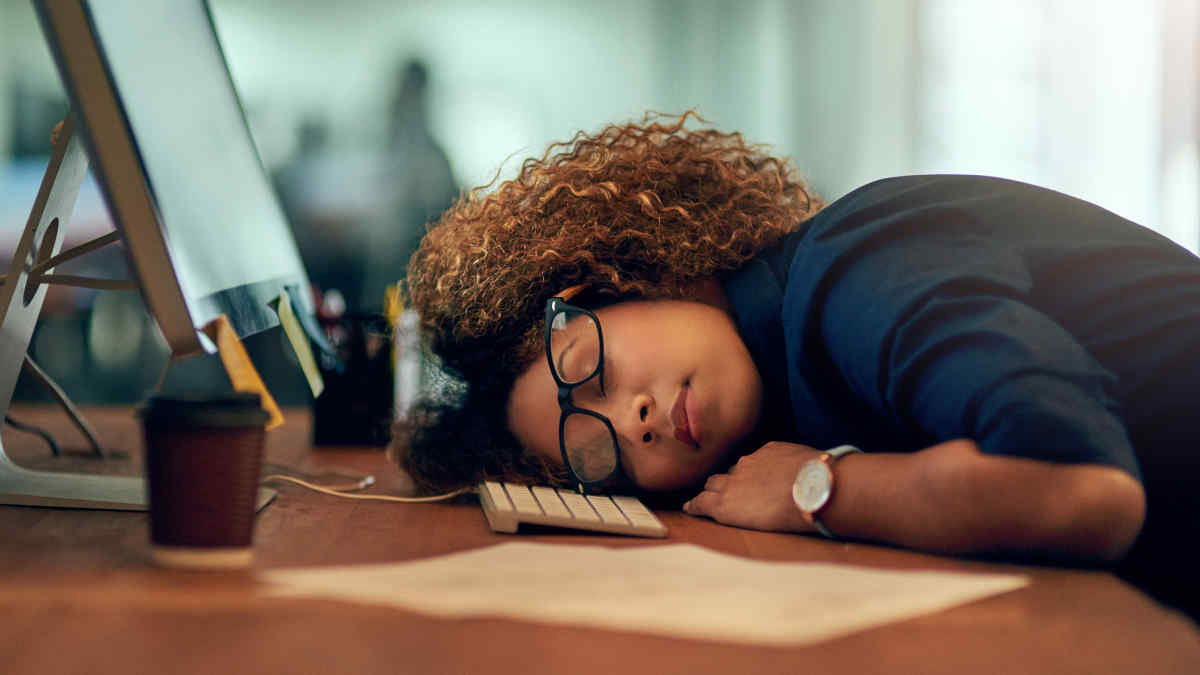 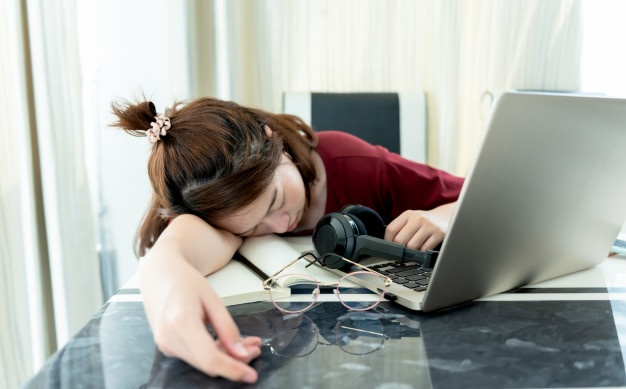 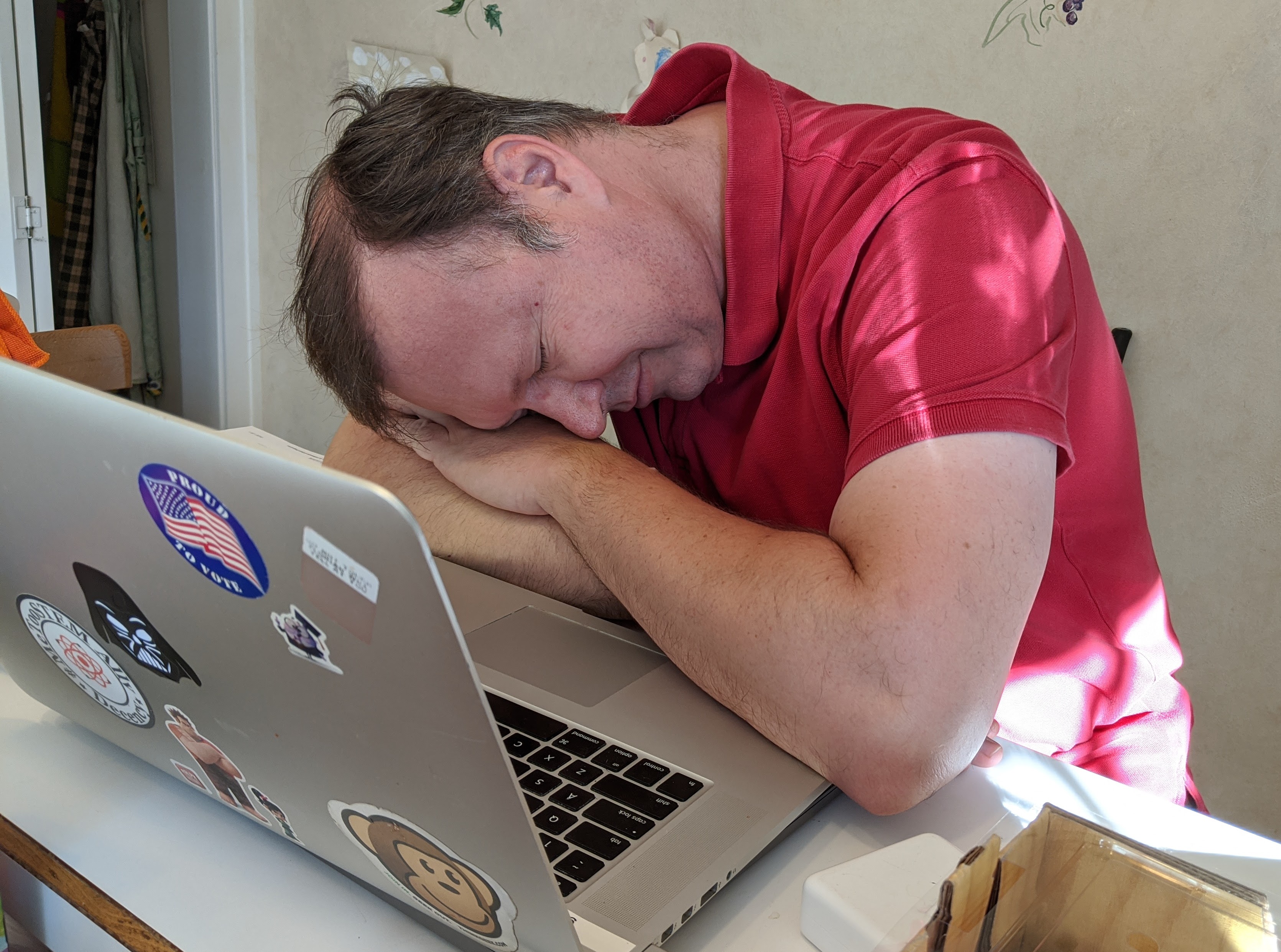 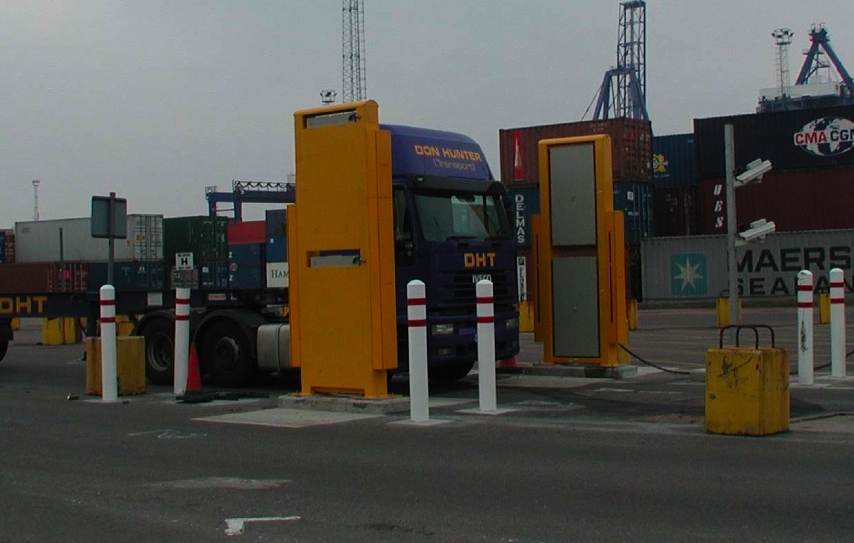 Kathy McCormick Cares
Homeland Security
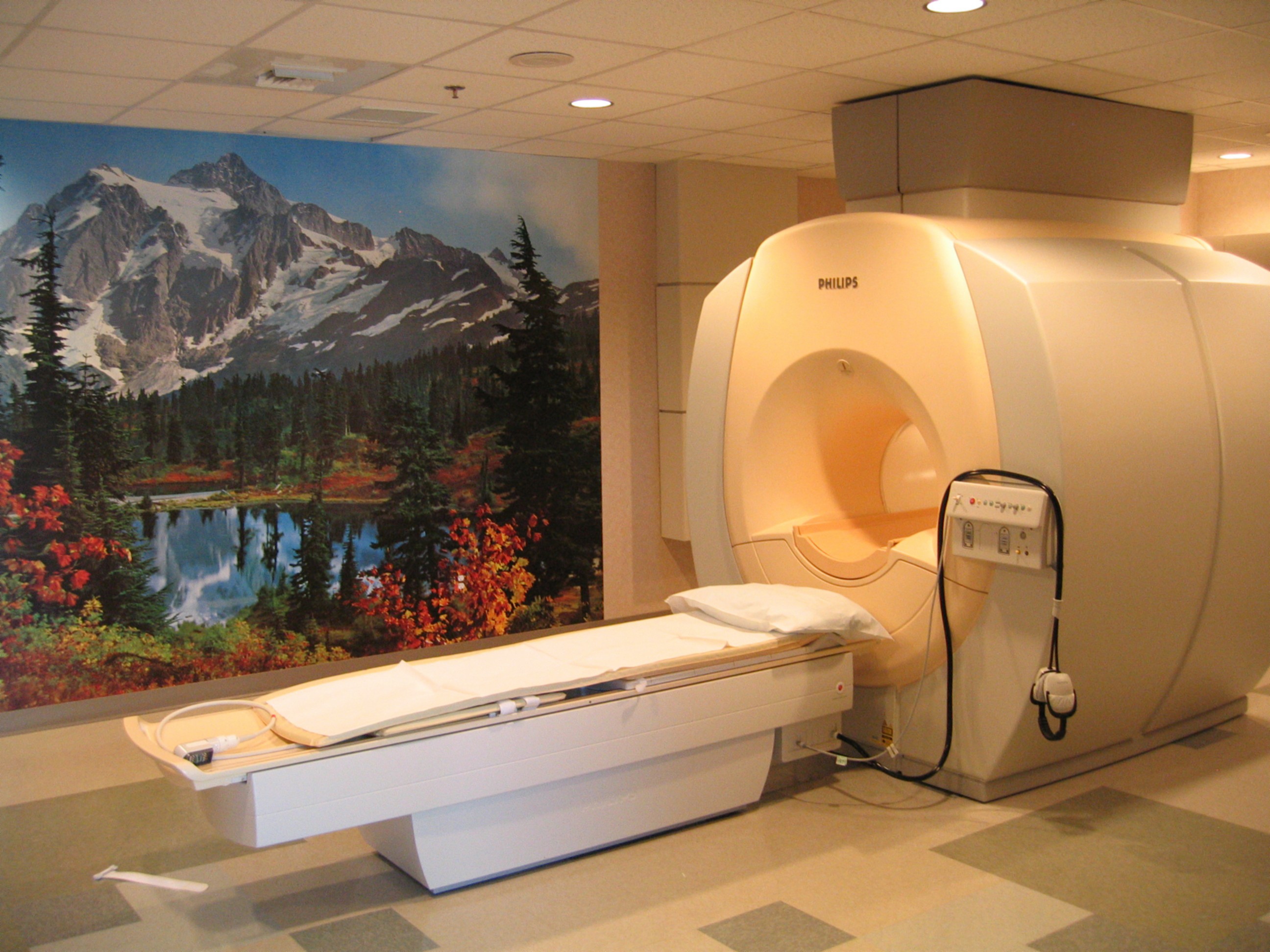 Gordon Cates cares
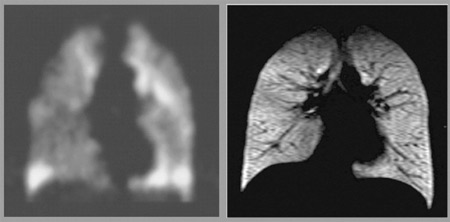 MRI Imaging The Lungs
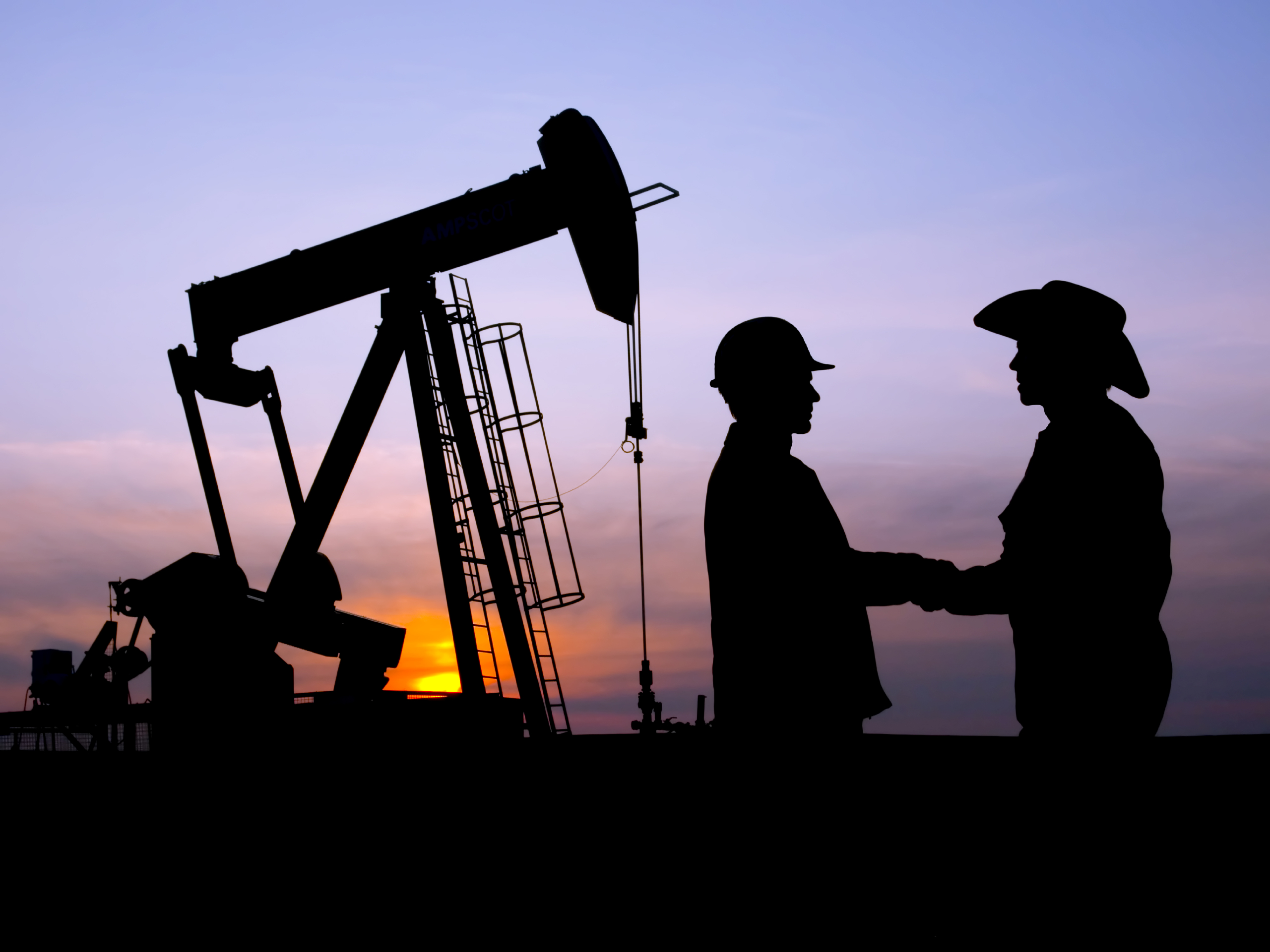 Tancredi Botto Cares
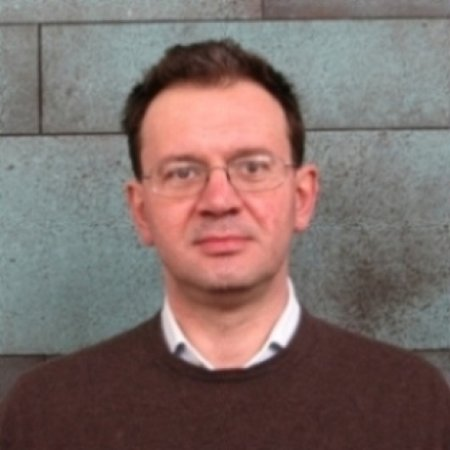 Schlumburger Oil Exploration
Cynthia Keppel Cares
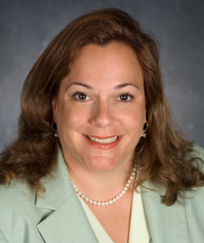 Proton Therapy
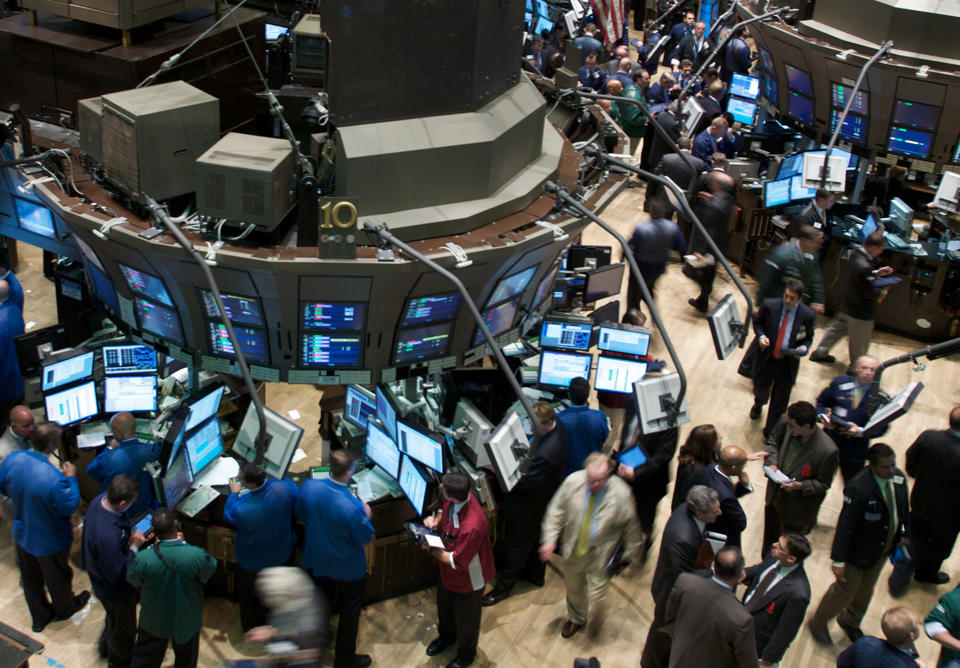 James Simons Cares88th Richest Person In The World
Renaissance Technologies
[Speaker Notes: Renaissance Technologies,]
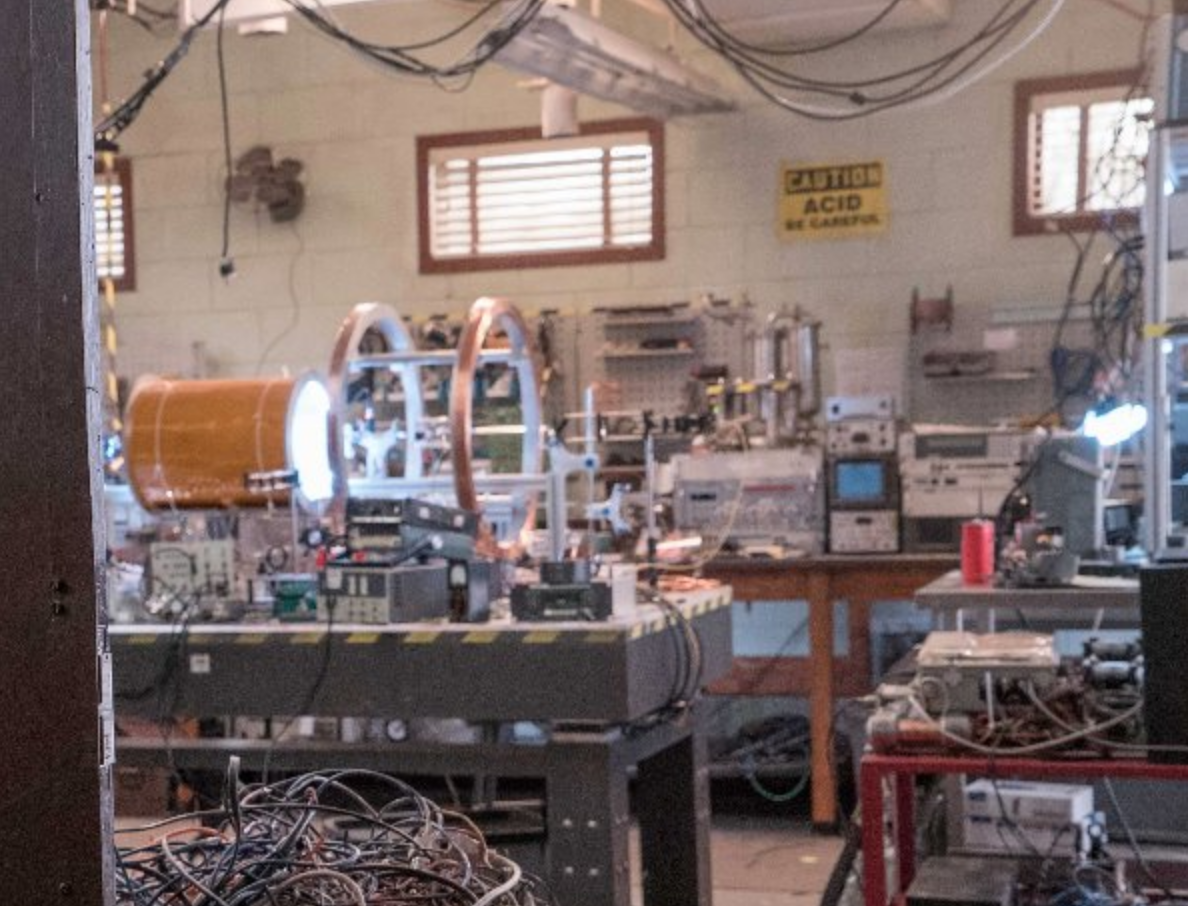 James Maxwell Cares
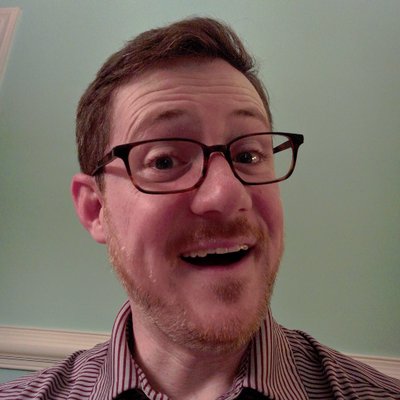 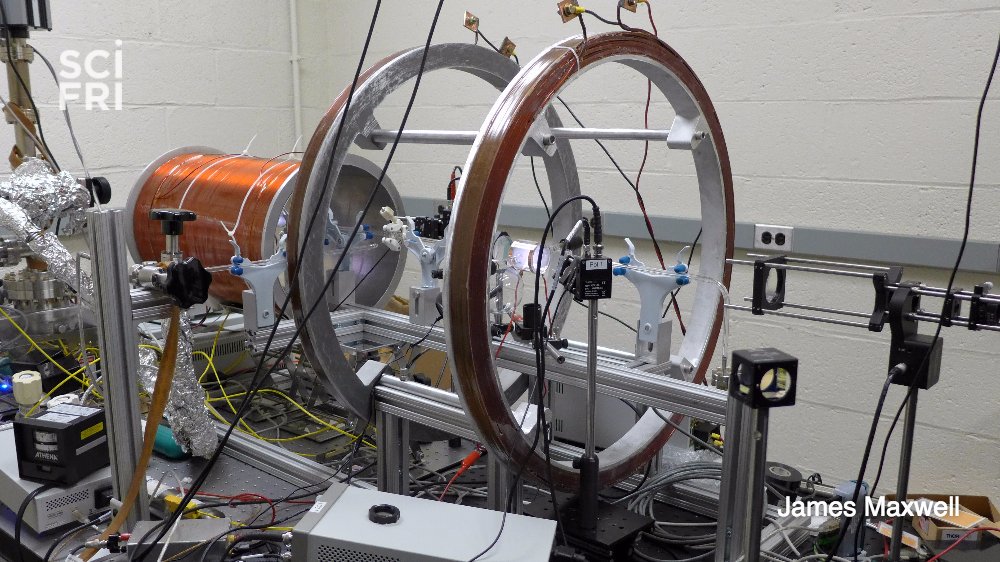 Movie Consulting: Ghostbusters
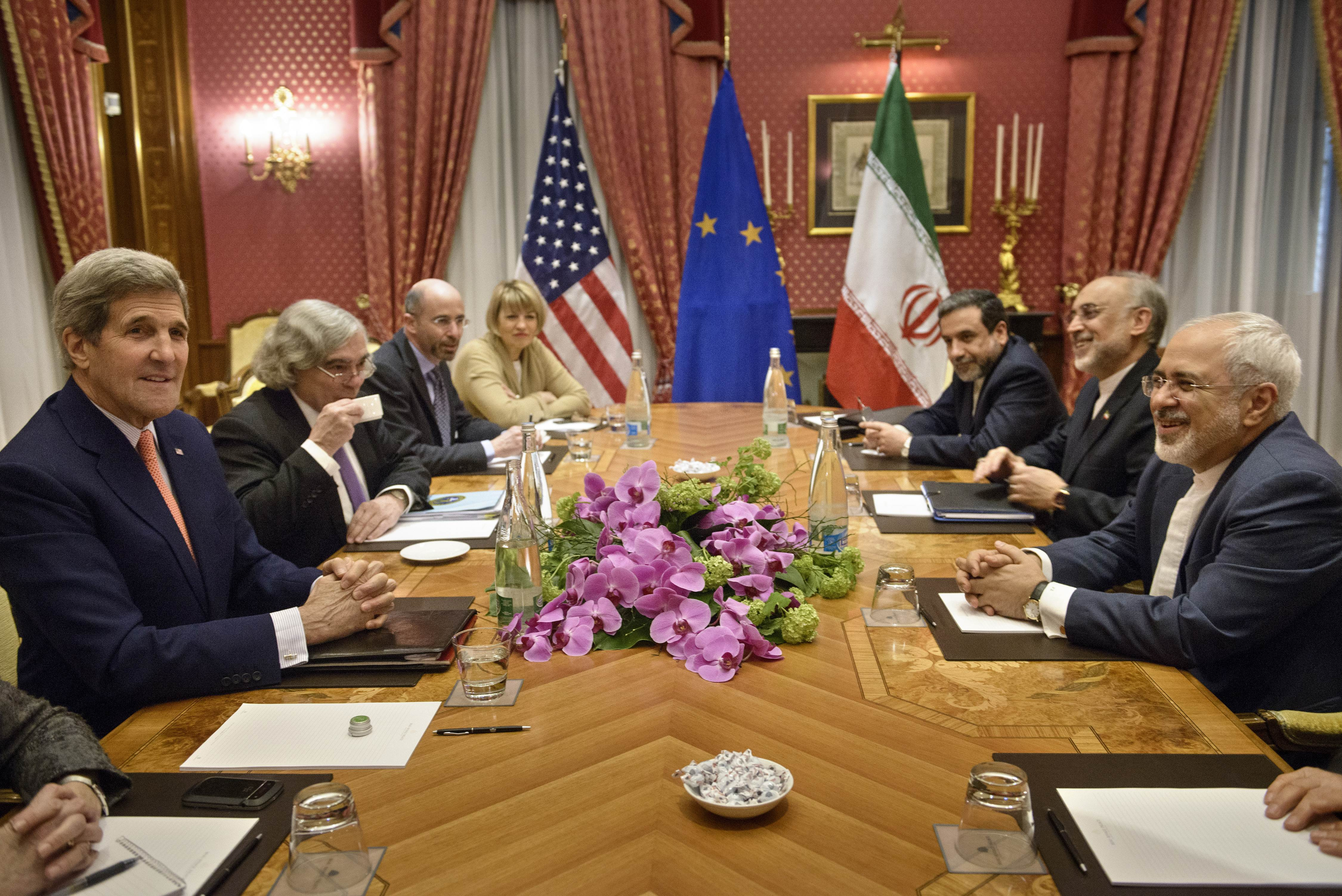 Ernest Moniz Cares!
Former United States Secretary of Energy